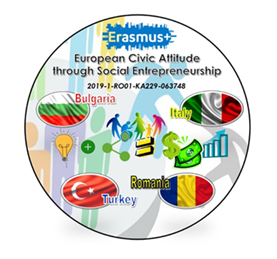 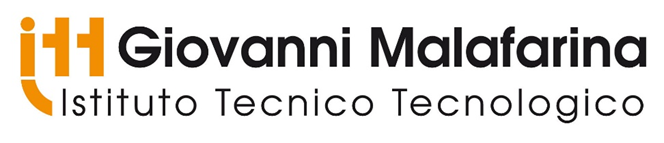 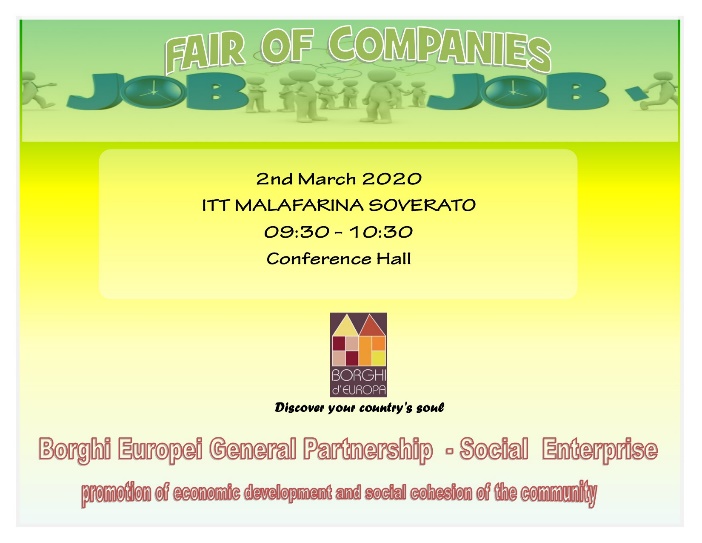 European Civic Attitude Through Social Entrepreneurship
2019-1-RO01-KA229-063748
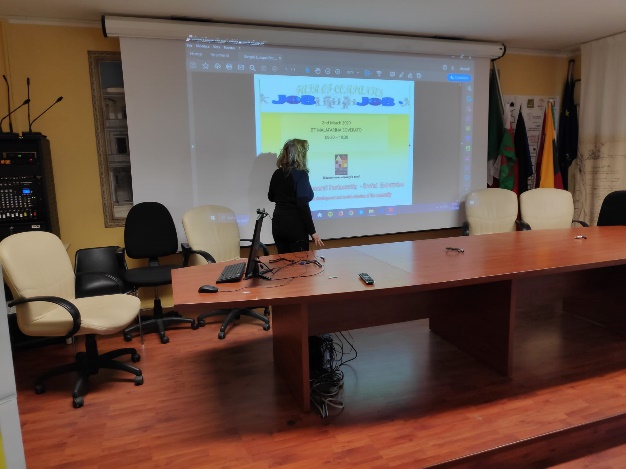 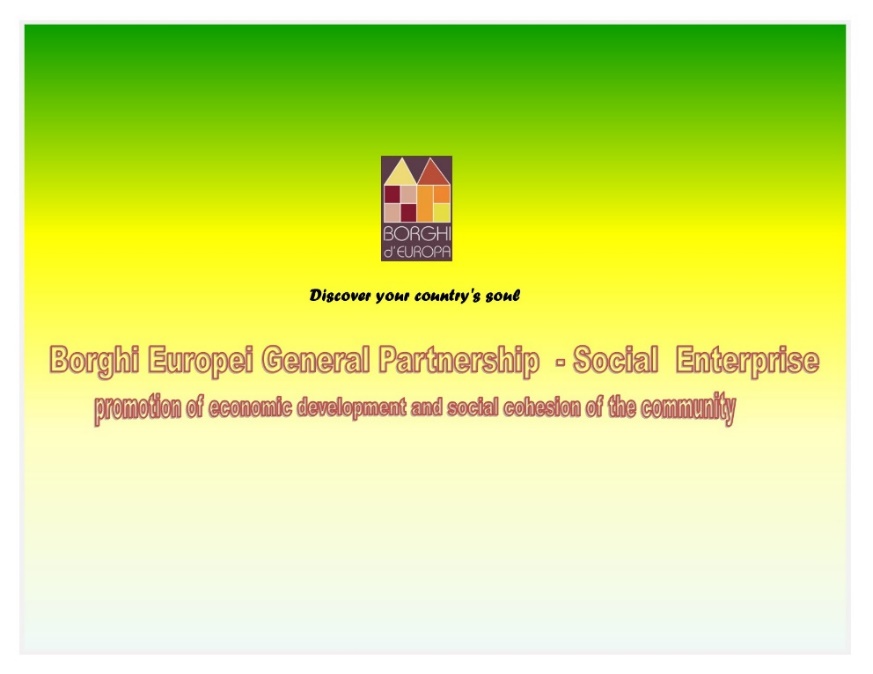 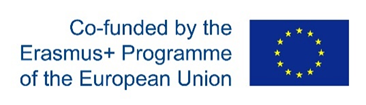 Who We Are
Borghi Europei COMPANY was established in 2019, pursuant to Legislative Decree 117/2017 "Third Sector Code", as a NON-PROFIT, SUSTAINABLE, SOLIDARITY SOCIAL TOURISM BODY operating in the cultural, tourism and recreational fields.

For the realization of the project, the COMPANY:
met with tour operators with decades of experience to receive important suggestions
observed the trend, not only quantitative, but above all qualitative of the Eco-System, paying particular attention to the evolution of the following aspects:
the management of cultural heritage and tourist destinations;
the marketing of restaurant facilities;
the professionalism of the employees and the training for new operative  tasks;
the behaviors of the traveler and tourist of the Third Millennium.
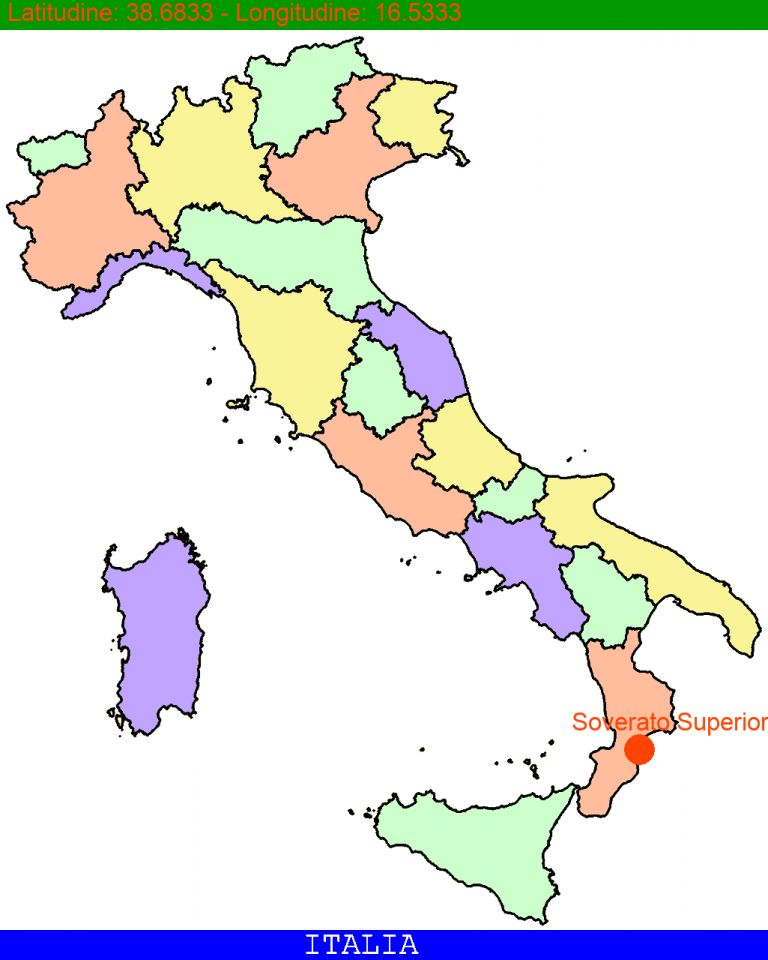 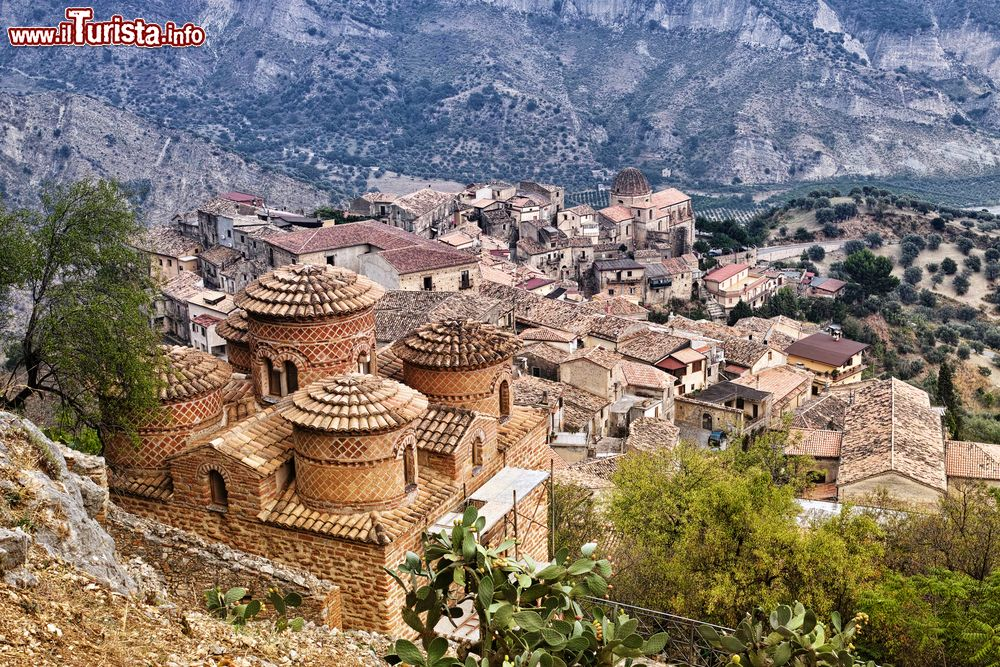 Stilo
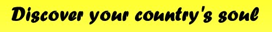 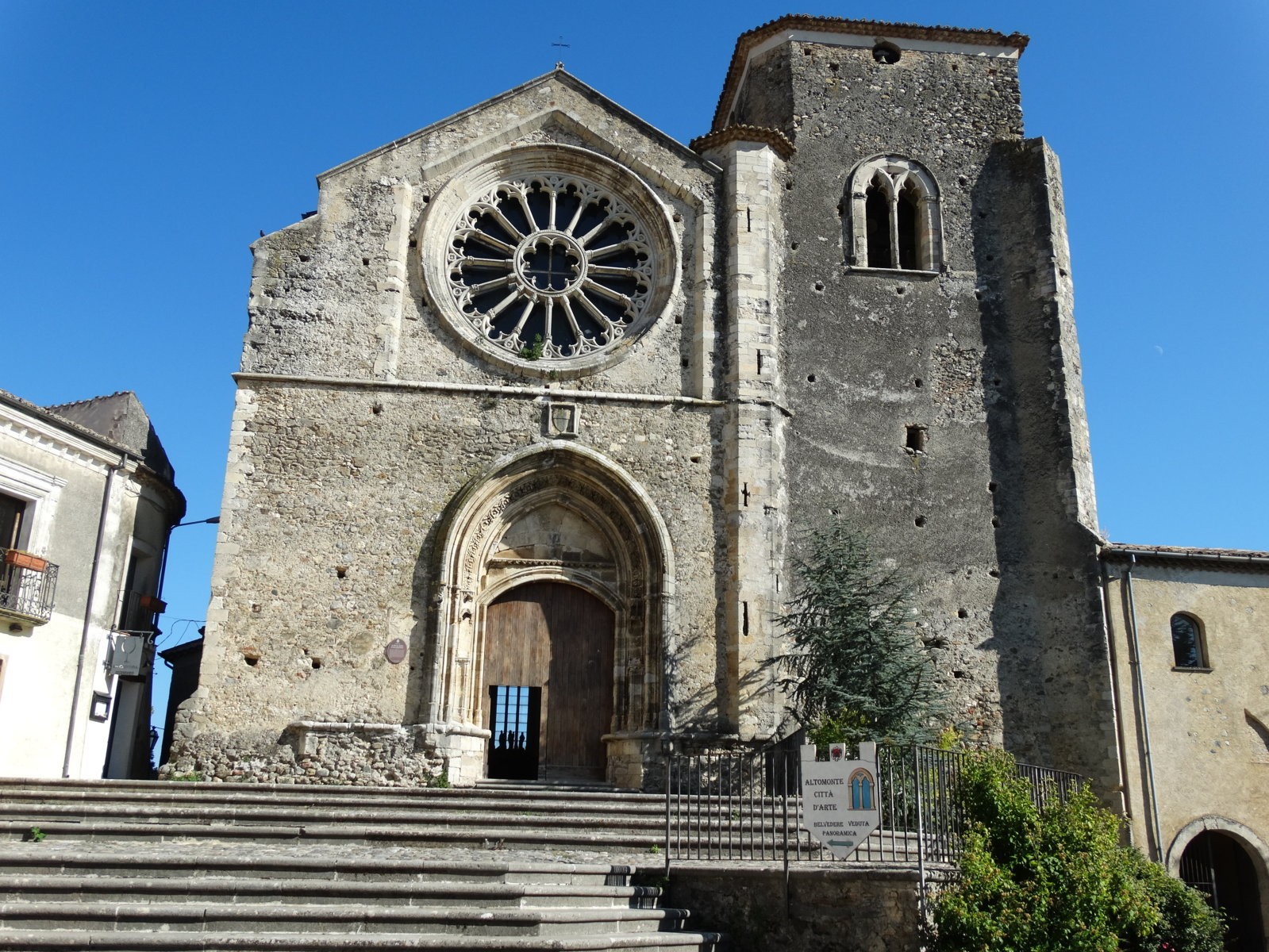 www.borghieuropei.it
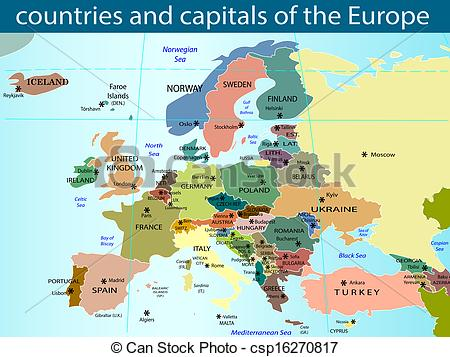 Altomonte
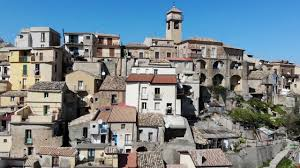 Badolato
Corporate Purpose

To promote Italian and international tourism Borghi Europei Company carries out the following general non-profit, activities for all members and third parties:
enhancement of cultural heritage, through the management of restaurant facilities and the organization of tourist trips
promotion and implementation of agriculture activities
tourist events
training, through the organization of courses, seminars, stages
For the pursuit of these institutional purposes, the Company:

mainly makes use of the activity of volunteers
collaborates with associations with similar purposes, with scholars, experts and with public administrations, cultural heritage associations, parks and natural reserves managers.
OUR MISSION
to implement
to comply with
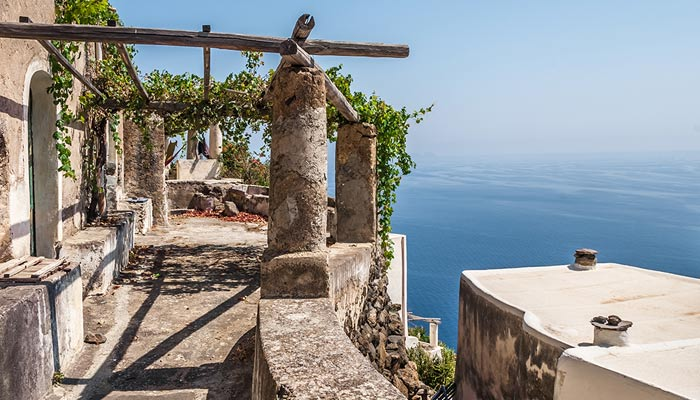 to guide
to interact
to accumulate
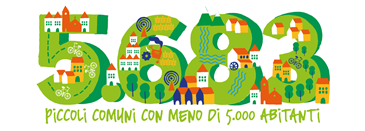 Aims
Borghi Europei intends to pursue, with transparency and effectiveness, the following objectives:
to revamp the small territories, through tourism in respect of economic and environmental sustainability
to participate in the growth process of the 'THIRD SECTOR', considered not as a residual and/or marginal element of the national economy, but as one of the main protagonists of the country's development.
to favour social cohesion through processes that connect people with communities.
to valorize human and environmental resources located in marginal territories, to spread awareness of the importance of "common goods".
To make people who have been so far excluded from the innovation and growth, protagonists
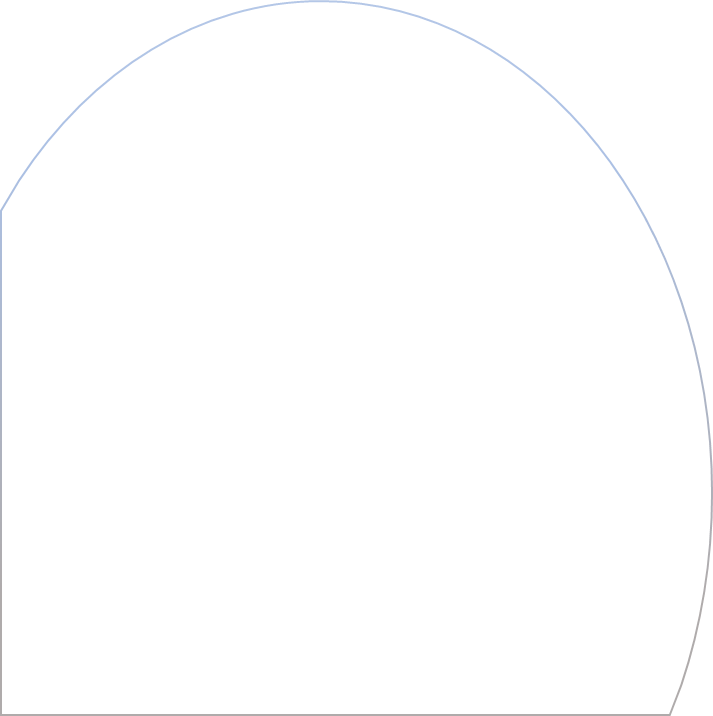 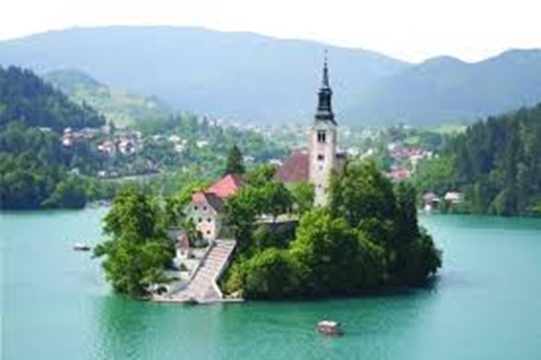 Subsidy
Borghi Europei is supported by the following fiduciary relationships:

Listening attitude capable of grasping people's expectations, the needs of the communities, the problems of the territories.
Alliances to converge and define collaborative agreements.
Cooperations to identify objectives and find solutions.

To build and strengthen these "relationships", the company receives:
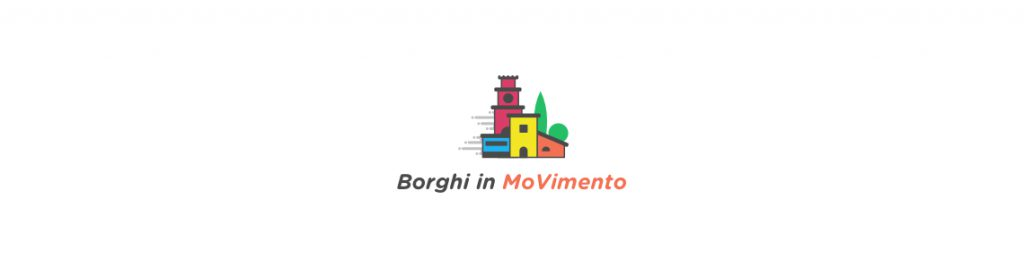 OBLIGATIONS RELATING TO ACCOUNTING PURSUANT TO ART. 9 OF D.LGS. 112/2017
The main purpose function of the Social Report is to provide a precise State of Art of the activities carried out towards the beneficiaries of all the social involved interlocutors, in order to express a reliable qualitative and quantitative assessment of the effects produced on the reference community, in relation to well-defined objectives and with short, medium and long term projections
Organization chart
Accounting
Administrative and Accounting
Audit Board
Funds Management
Enhancement of Cultural Heritage Team
Promotion and Implementation of Agriculture Activities Team
Management Board
Assembly of the Associates
Operational
function
Tourist Events Team
Training Team
Human Resources Management
Staff management
Relationship Management
Thanks for the attention!
Annamaria Salerno
ITT G. Malafarina Erasmus+ team
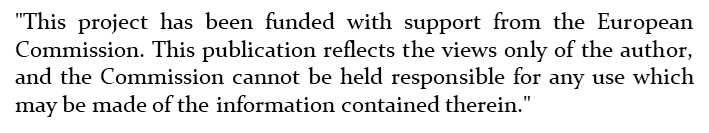